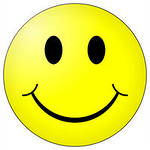 Проверь себя
1.Вставь пропущенное слово:
____________________________ - это совокупность качеств. Которые человек приобретает в процессе жизни общества.

2.Если человека характеризуют с точки зрения его неповторимых качеств, уникальных признаков, присущих только ему, то используют понятие:
1) индивидуальность
2) личность
3) организм
4) индивид

3. Верны ли суждения?
А. Личностью человек становится только в обществе.
Б. Личностью рождаются.
1.Верно только А
2.Верно только Б
3.Верно А и Б
4.Нет верных суждений

4.Игра, учеба. Труд, общение – это виды______________________

5.Осознаваемая человеком нужда в том, что необходимо для поддержания жизнедеятельности его организма и развития его личности
1)Интерес
2)Потребность
3)Привычка
4)Карьера
ВЗАИМОПРОВЕРКА
Ключ к тесту:
1. Личность
2. 1
3. 1
4. Деятельности
5. 2
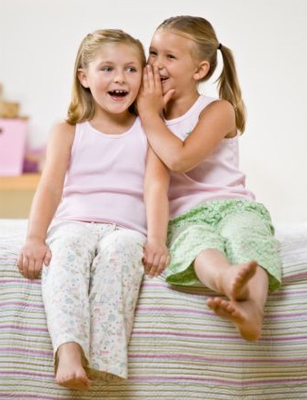 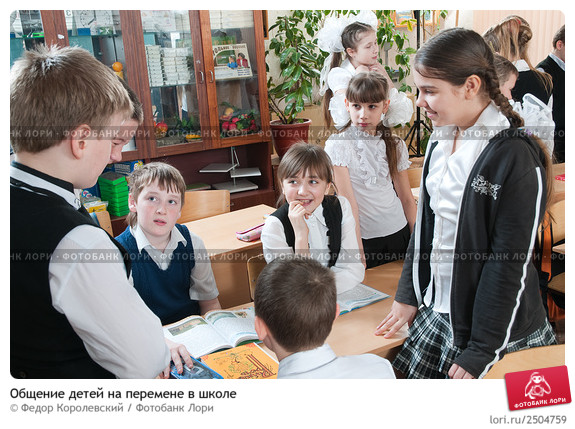 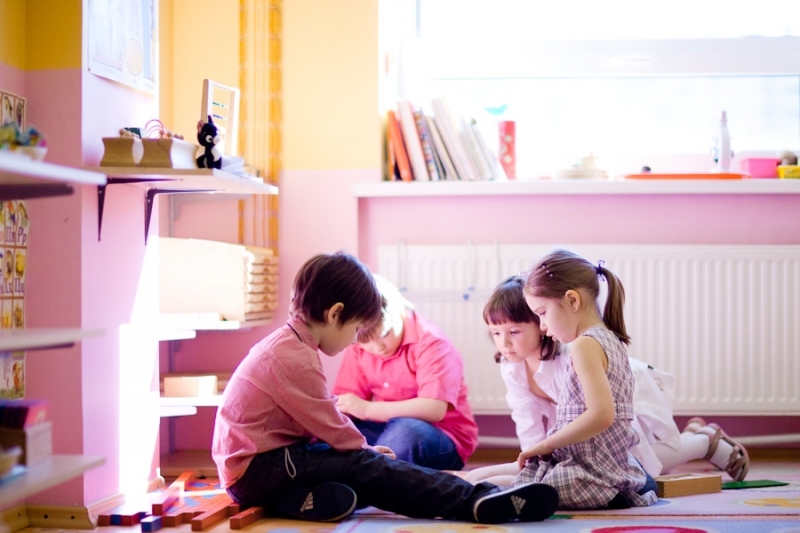 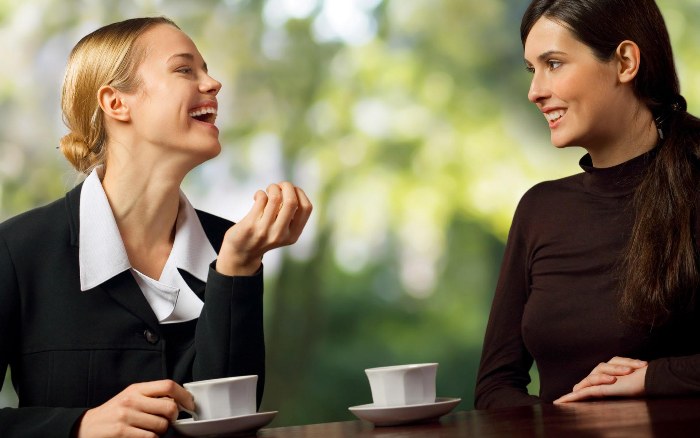 Тема урока
Межличностные отношения
Цель урока
Узнать что такое межличностные отношения, определять виды межличностных отношений.
Проблема
Может ли человек обойтись без межличностных отношений?
Приведите аргументы за и против.
Эпиграф
Близкое общение - вот откуда берут начало нежнейшая дружба и сильнейшая ненависть.
                         
                                                                                         А. Ривароль
Межличностные отношения начинаются с общения.
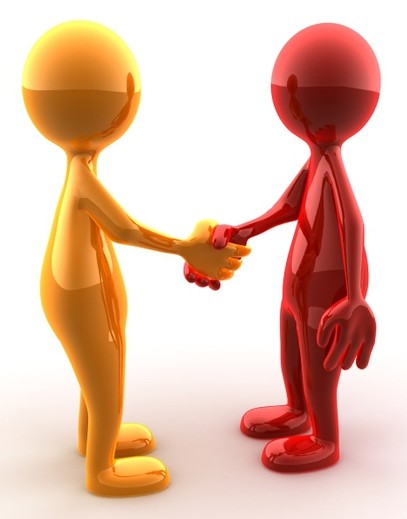 Межличностные отношения – взаимосвязи между людьми в процессе совместной деятельности и общения.
Чувства – основа межличностных отношений
Задание в учебнике с.51. Раздели перечисленные чувства на две группы: положительные и отрицательные. 
Задание по группам: 
1, 3 Группа. Назовите чувства, которые на ваш взгляд, сближают людей.
2,4,5 Группа. Назовите чувства, которые людей разъединяют.
Какие новые понятия вы встретили в тексте?
Чувства, которые условно могут быть отнесены к позитивным, чаще всего вызывают симпатию в отношениях между людьми. А отрицательные  - антипатию. Мешают межличностным отношениям стереотипы.
Поработайте с учебником с. 51-52 и приведите примеры с этими    понятиями.
симпатия 
антипатия
стереотип
Знакомство
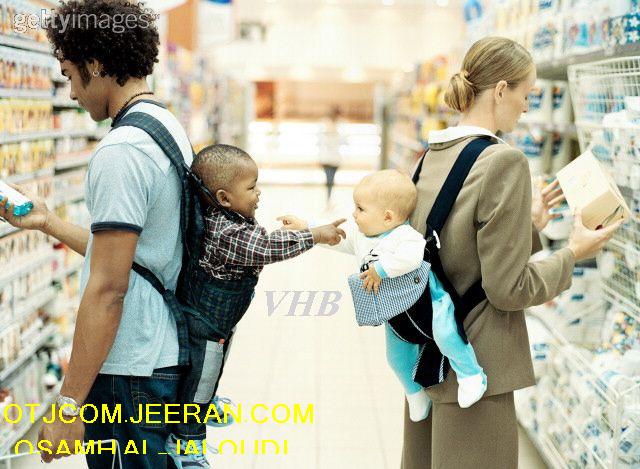 Приятельство
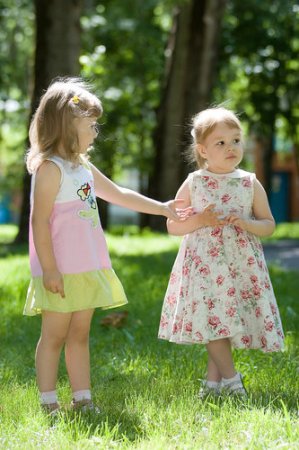 Товарищество
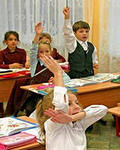 Дружба
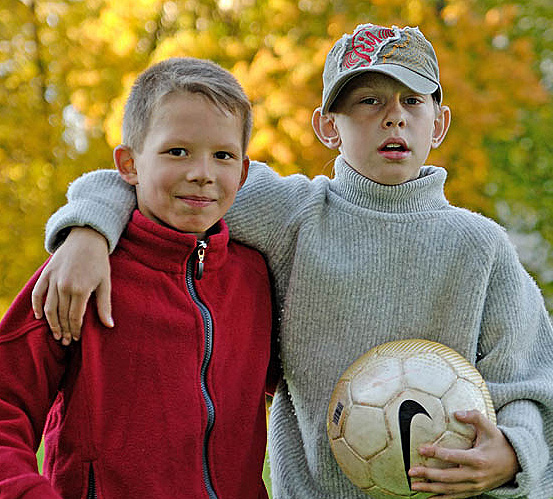 Виды межличностных отношений:
1.  Знакомство
2.  Приятельство
3.  Товарищество
4.  Дружба
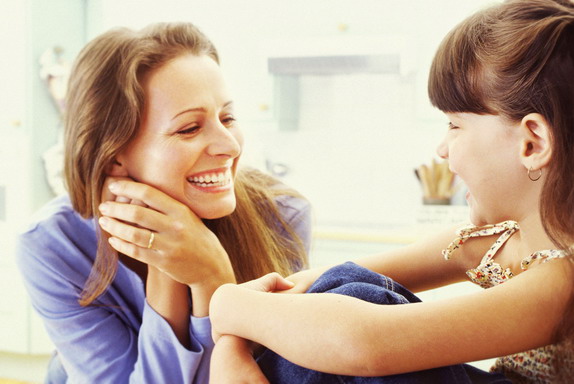 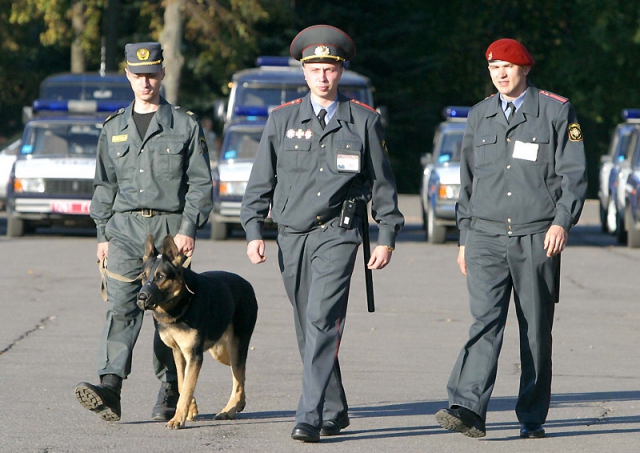 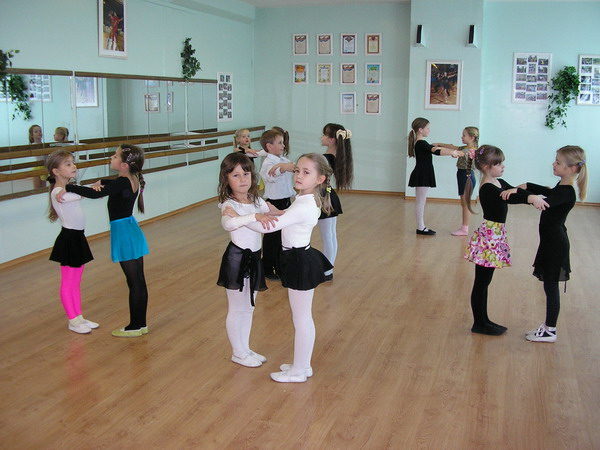 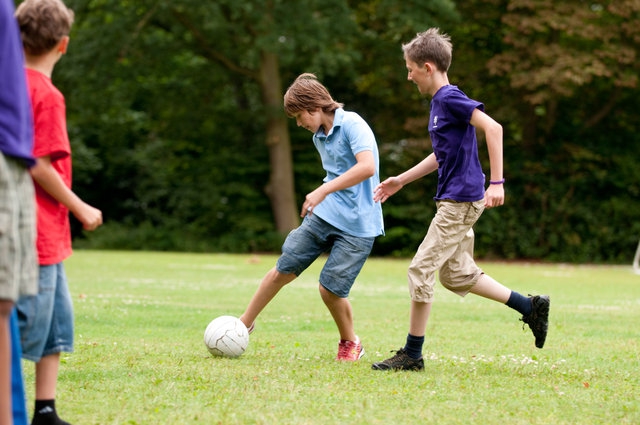 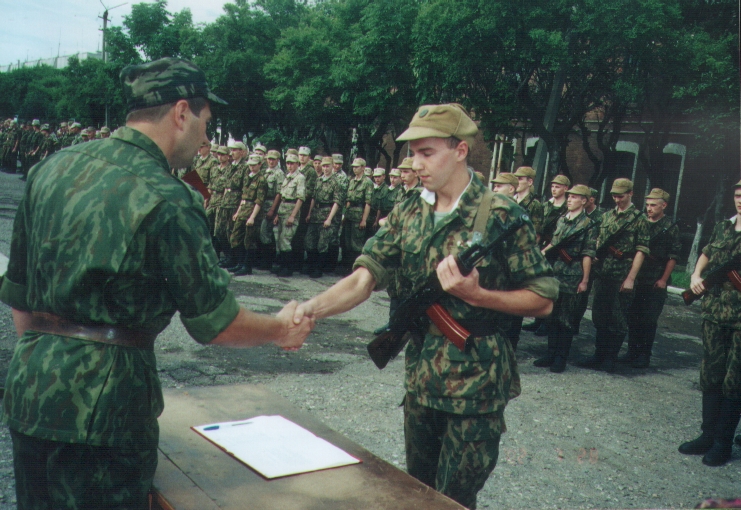 Задание по группам:
Ниже приведены примеры межличностных отношений. Определите их вид.
1.   У Таисии есть соседка Альбина. Они здороваются при встрече.
2.   Галина и Полина, встречаясь. Обмениваются новостями.
3.   Евгений и Матвей играют в одной команде по волейболу.
4.    Семен и Саша всегда готовы прийти друг другу на помощь.
Словесный портрет друга
Каким должен быть настоящий друг?
Проблема урока
Может ли человек обойтись без межличностных отношений?
Приведите аргументы за и против.
«Золотое правило нравственности»
Не делай другому того, чего не хотел бы, чтобы делали тебе.
Три важных момента, которые я узнал на уроке?
Что из того о чем я узнал  мне пригодиться? 
Чтобы еще хотели узнать?
Домашнее задание
1) П. 6 ответить на вопросы рубрики «проверим себя»
2) Написать короткий рассказ на тему «Что мешает межличностным отношениям и как это преодолеть?»
3) рисунок на тему «Межличностные отношения»
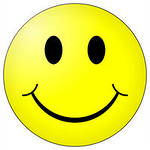